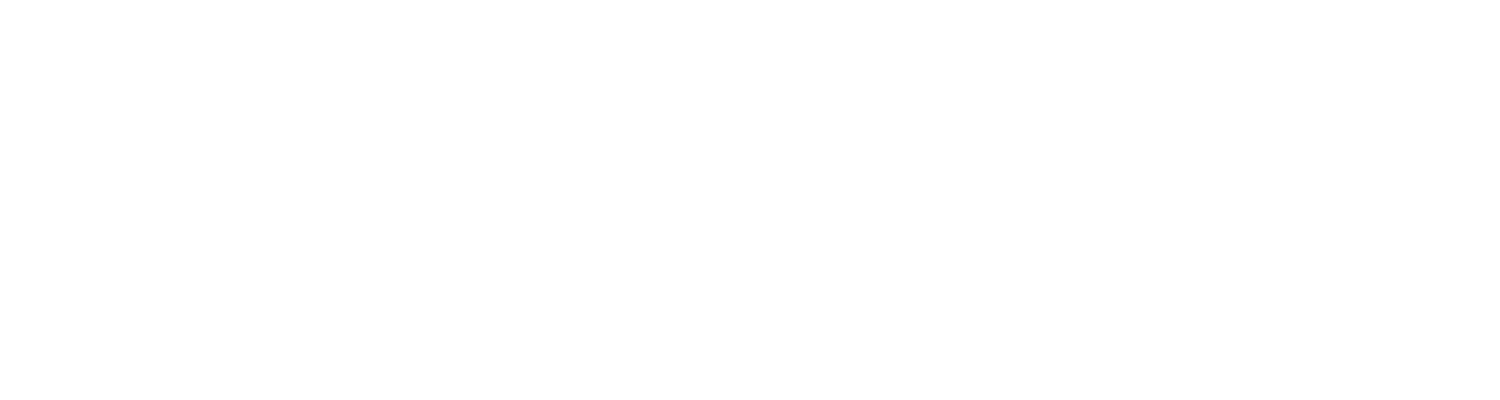 Estadísticas Relevantes
Octubre – Diciembre 2022
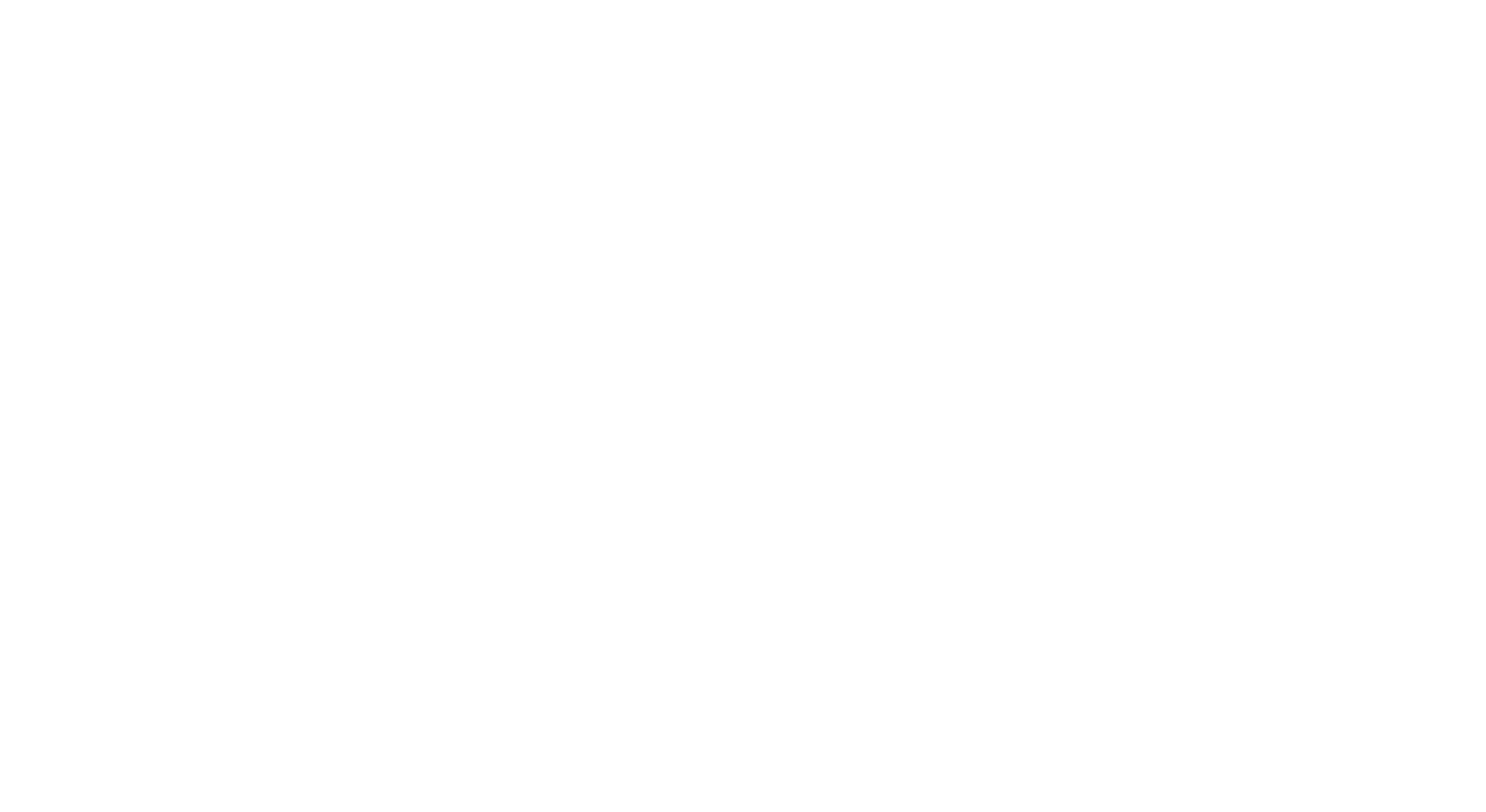 Participaciones ejecutadas Octubre – Diciembre 2022
Por tipo de población
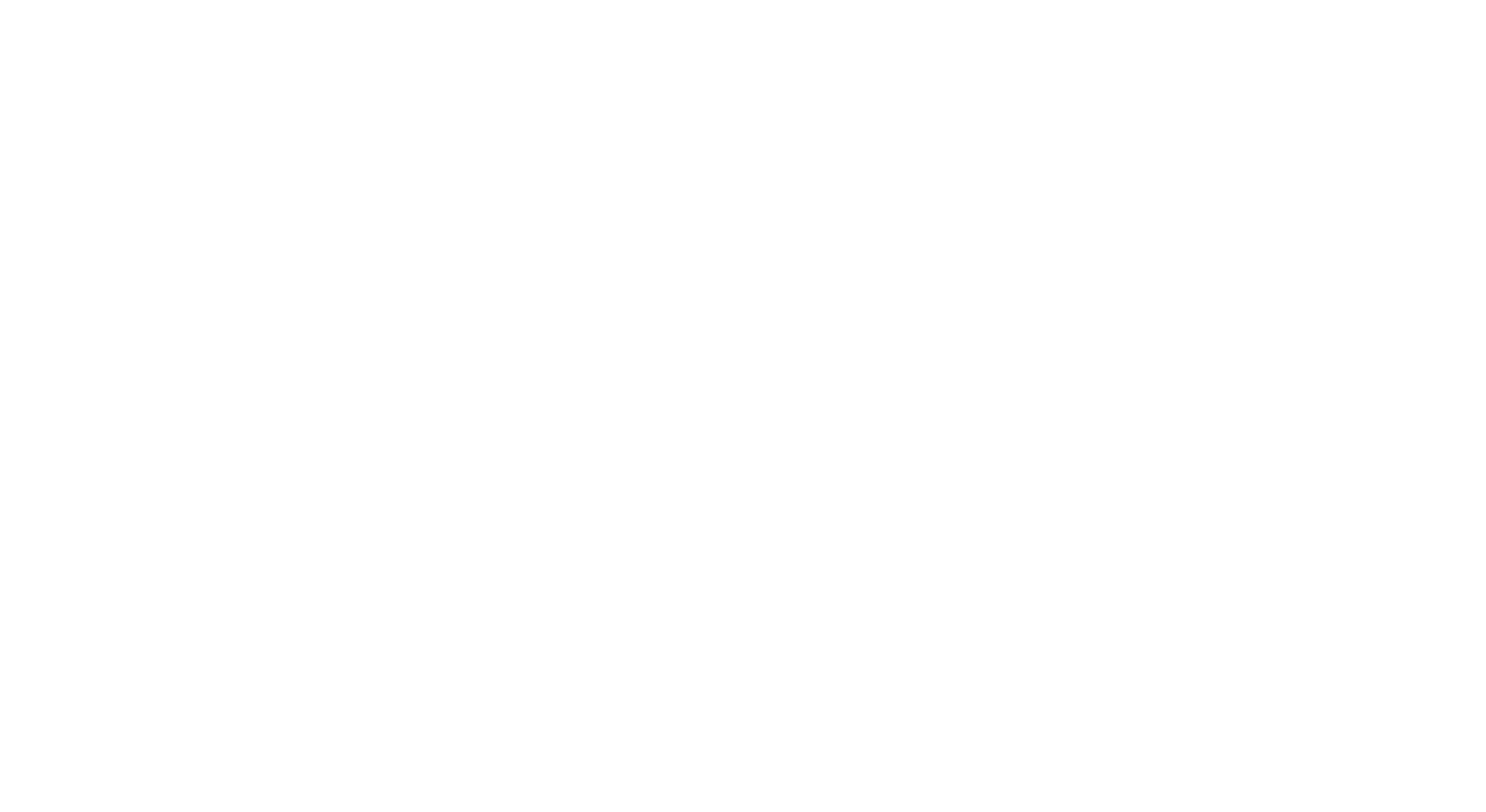 Inversión ejecutada Octubre – Diciembre 2022
Por tipo de población
Participaciones ejecutadas Octubre – Diciembre 2022
Por sexo
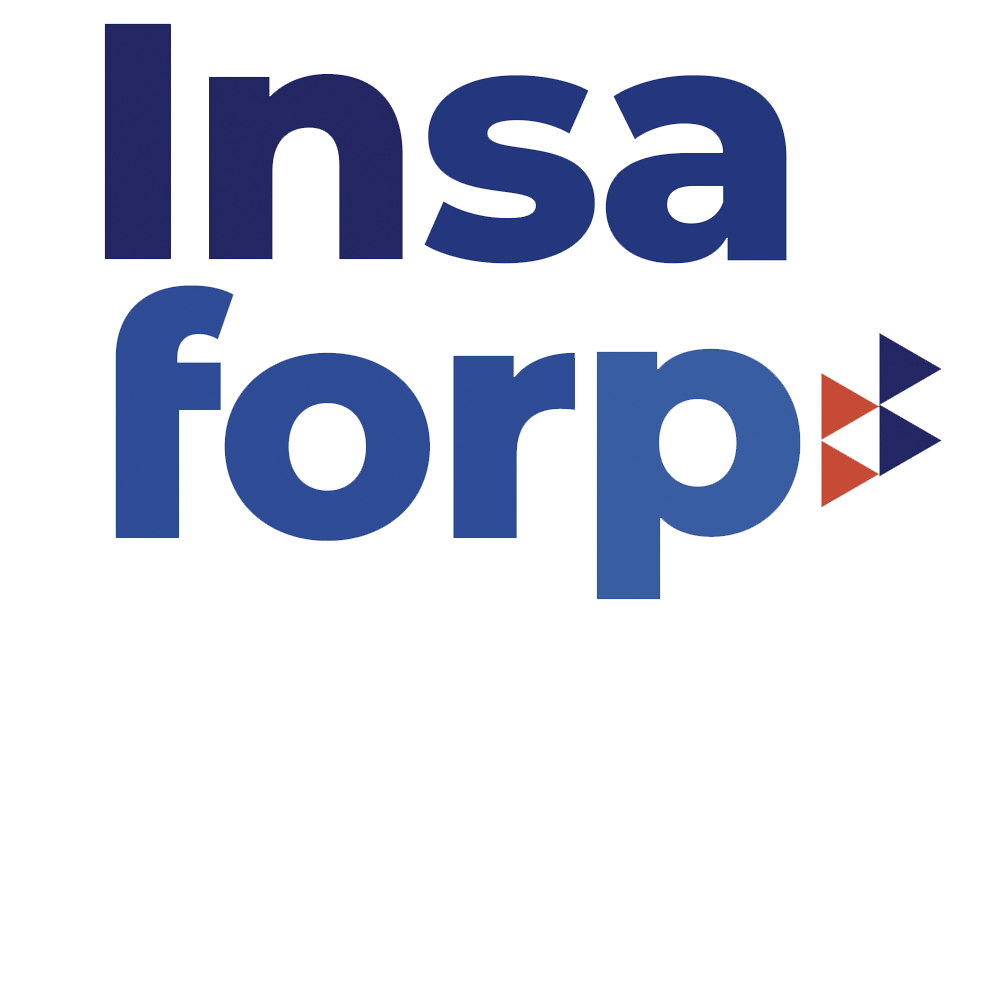 Inversión ejecutada Octubre – Diciembre 2022
Por sexo
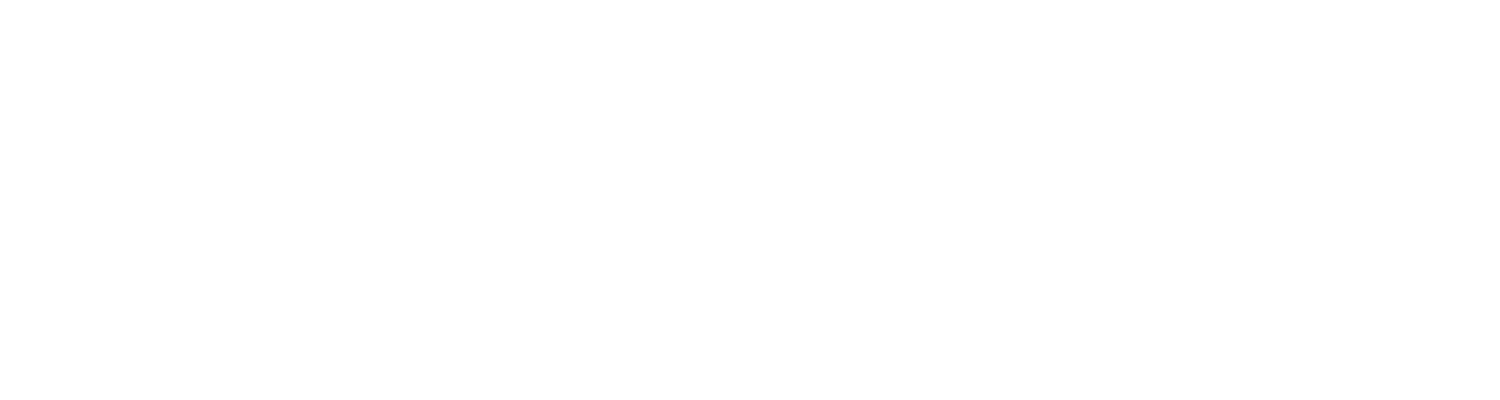